EJECUCIÓN PRESUPUESTARIA PROGRAMAS DE INVERSION REGIONAL GOBIERNOS REGIONALES
Informe al 31 de Enero de 2023
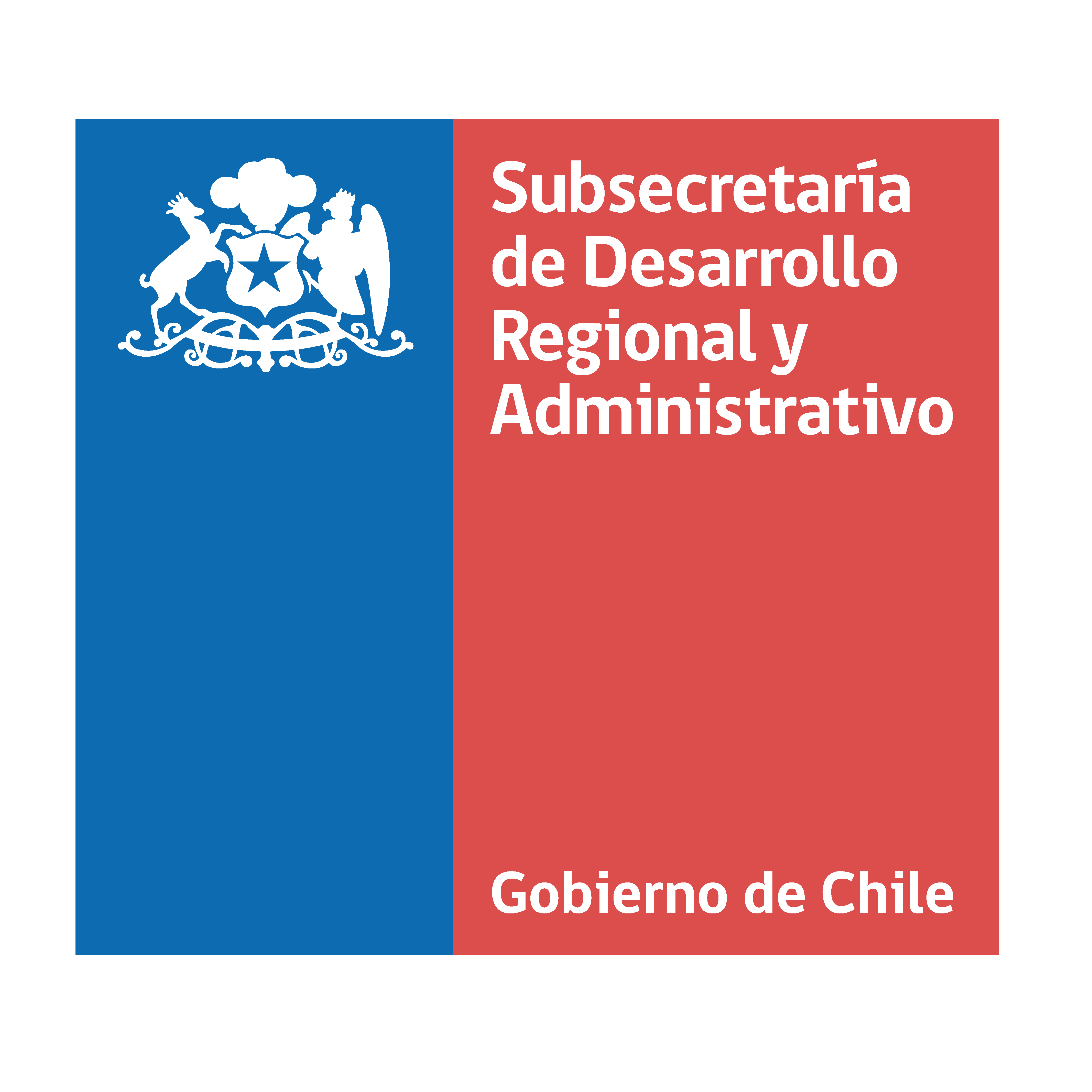 Ejecución Presupuestaria - 31 de Enero de 2023
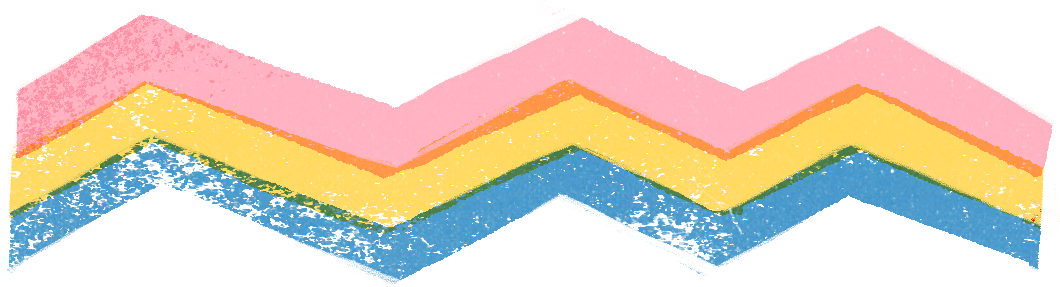 Montos en Miles de $
Gobierno de Chile - SUBDERE
Ejecución Presupuestaria - 31 de Enero de 2023
4,8 %
Ejecución Promedio Enero 2023
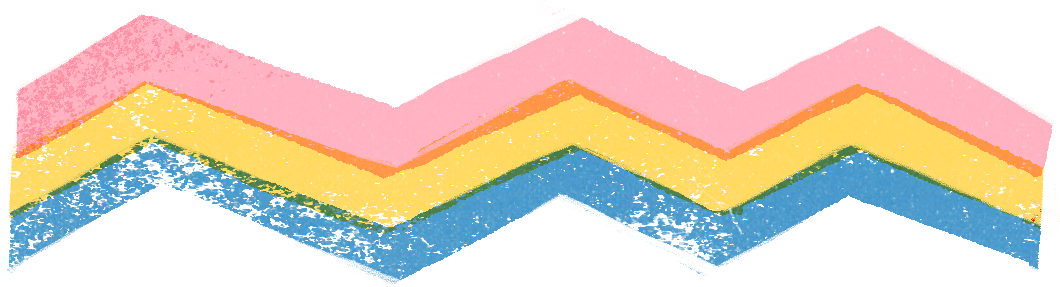 Gobierno de Chile - SUBDERE
Ejecución Presupuestaria – Período 2010 - 2023
4,9 %
Ejecución Promedio Noviembre 2010 - 2023
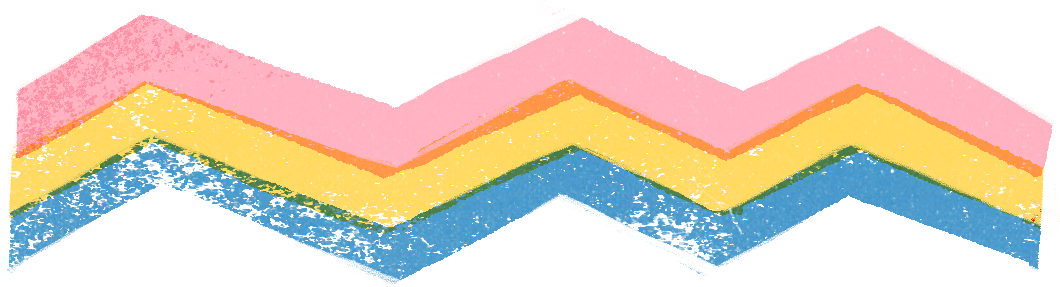 Gobierno de Chile - SUBDERE
Comparado Ejecución Presupuestaria - 31 de Enero
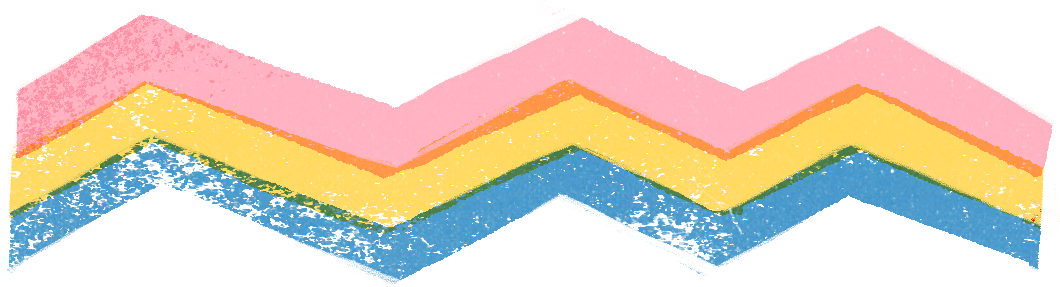 Montos en Miles de $ de cada año
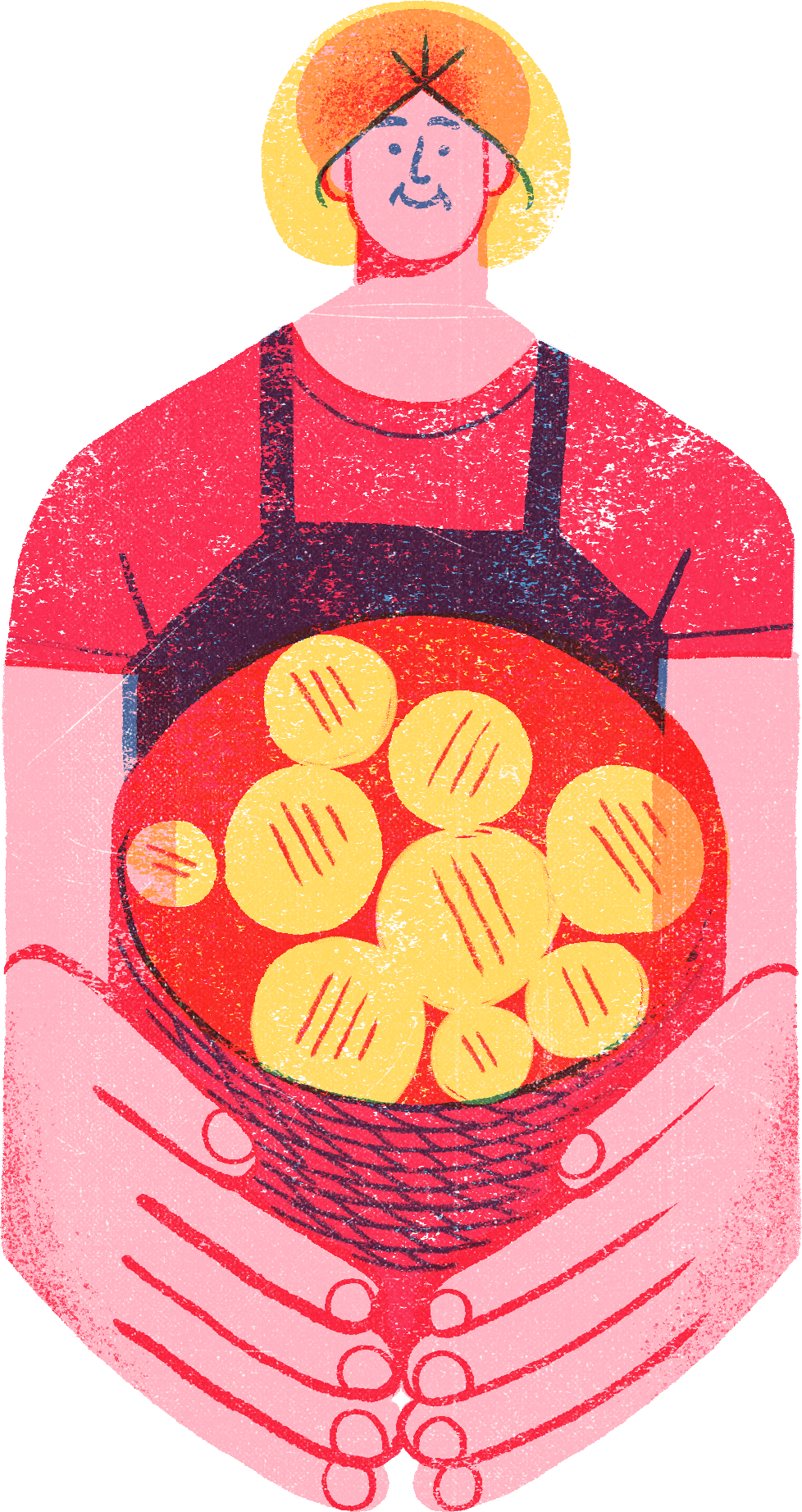 Gobierno de Chile - SUBDERE
Porcentaje de Ejecución Presupuestaria mensual
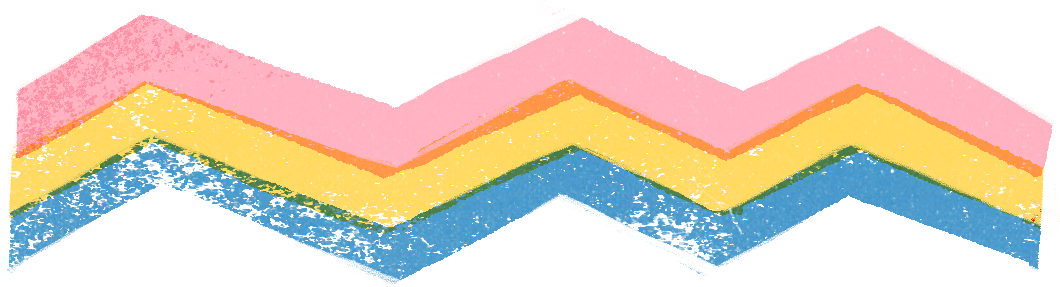 Gobierno de Chile - SUBDERE
Ejecución Presupuestaria mensual
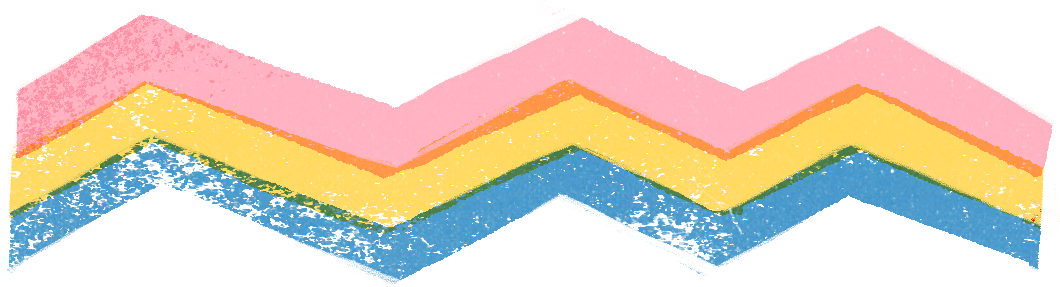 Montos en Miles de $
Gobierno de Chile - SUBDERE
Ejecución Presupuestaria mensual
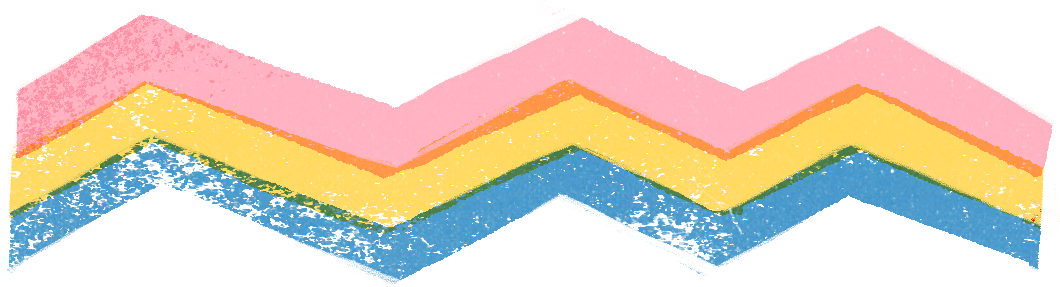 Montos en Miles de $
Gobierno de Chile - SUBDERE
Ejecución Presupuestaria - 31 de Enero por Tipologías
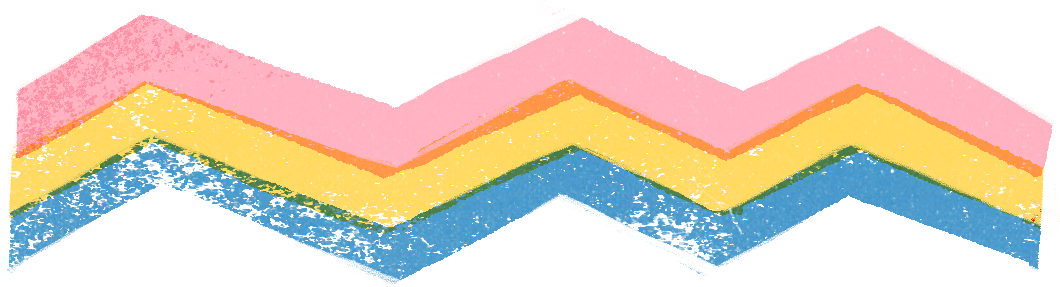 Montos en Miles de $
Gobierno de Chile - SUBDERE
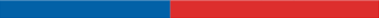 Ejecución Presupuestaria - 31 de Enero por Tipologías
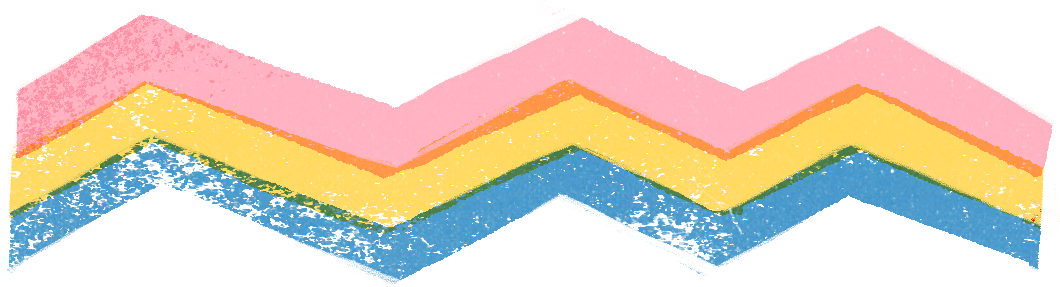 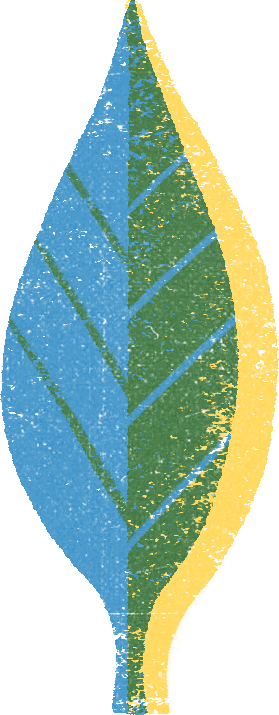 Gobierno de Chile - SUBDERE
Ejecución Presupuestaria - 31 de Enero Período 2017 - 2023
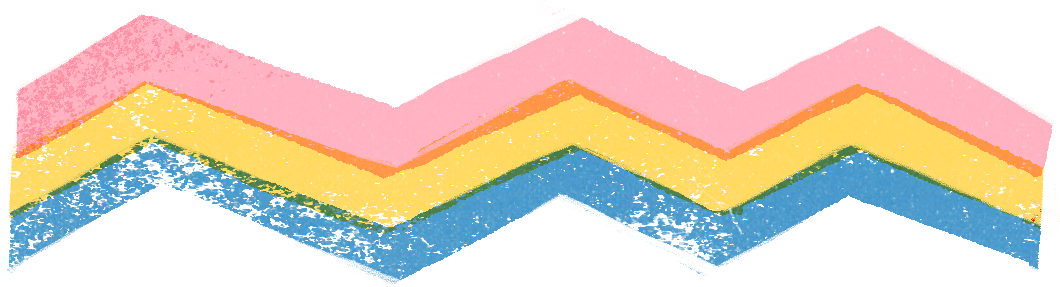 Montos en Miles de $ 2023
Gobierno de Chile - SUBDERE
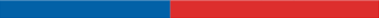 Ejecución Presupuestaria - 31 de Enero Período 2017 - 2023
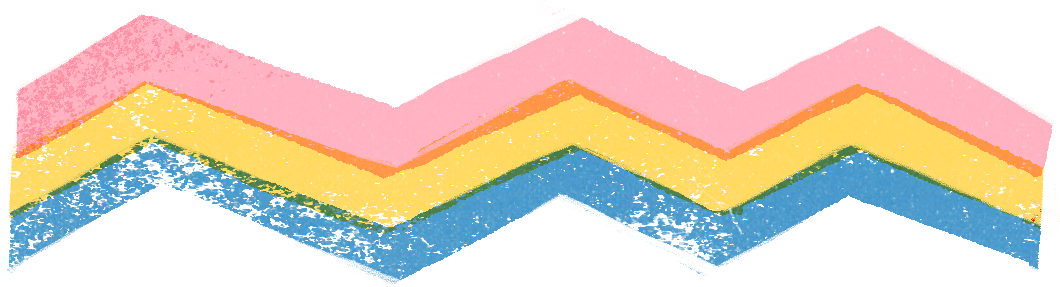 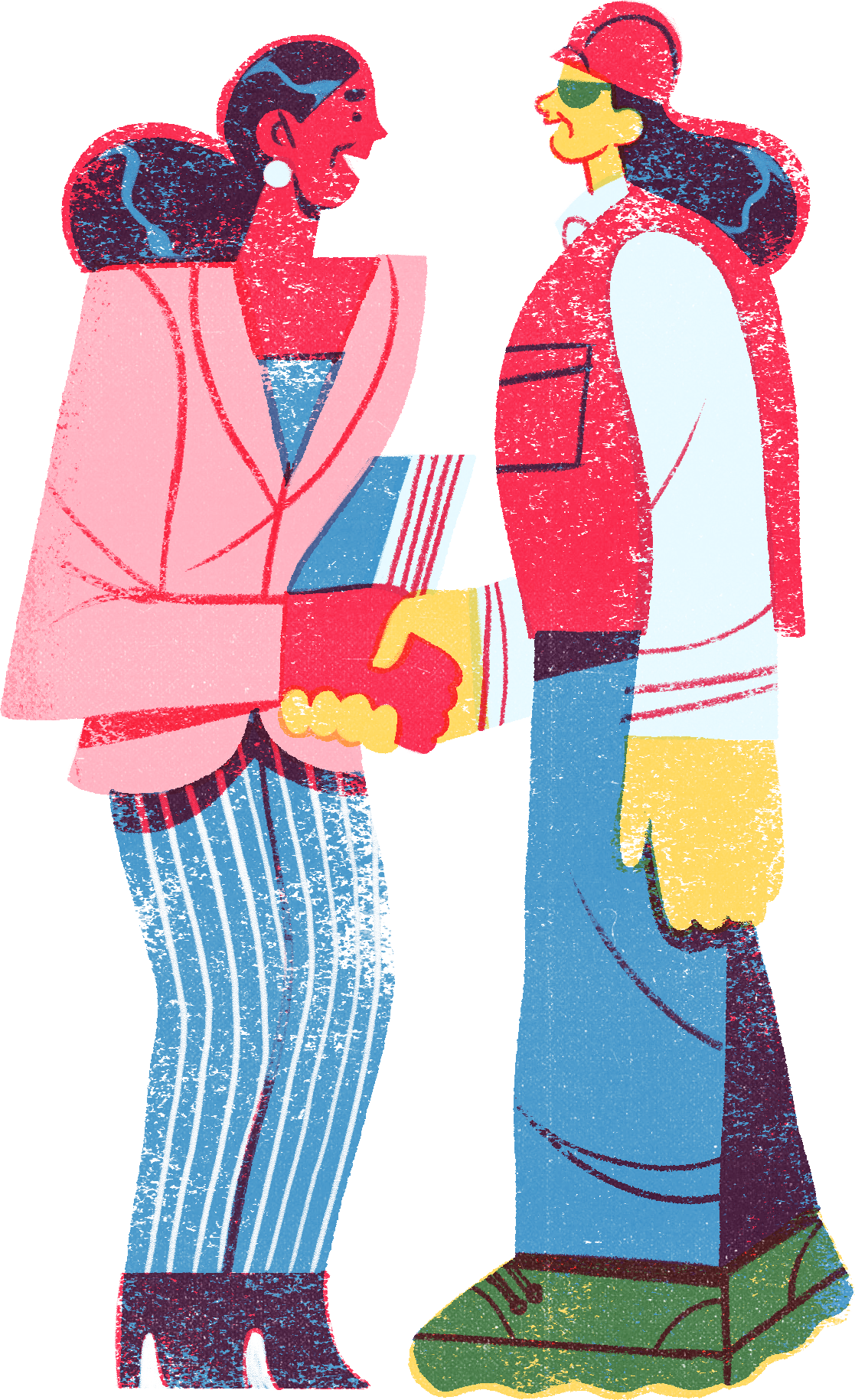 Gobierno de Chile - SUBDERE
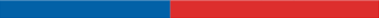 Comparación Ejecución Promedio respecto del 31 de Enero
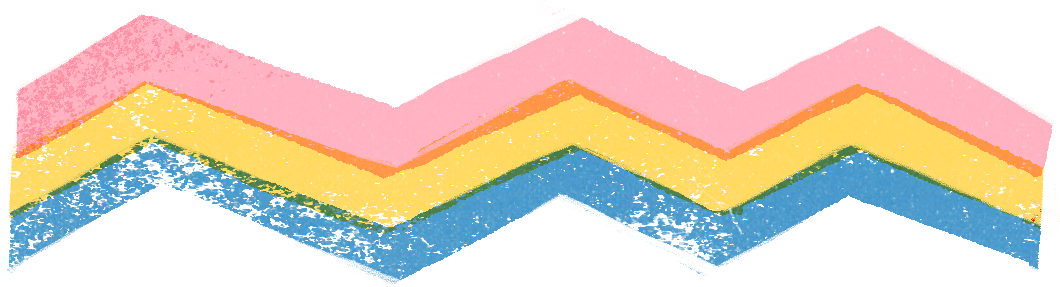 Montos en Miles de $ 2023
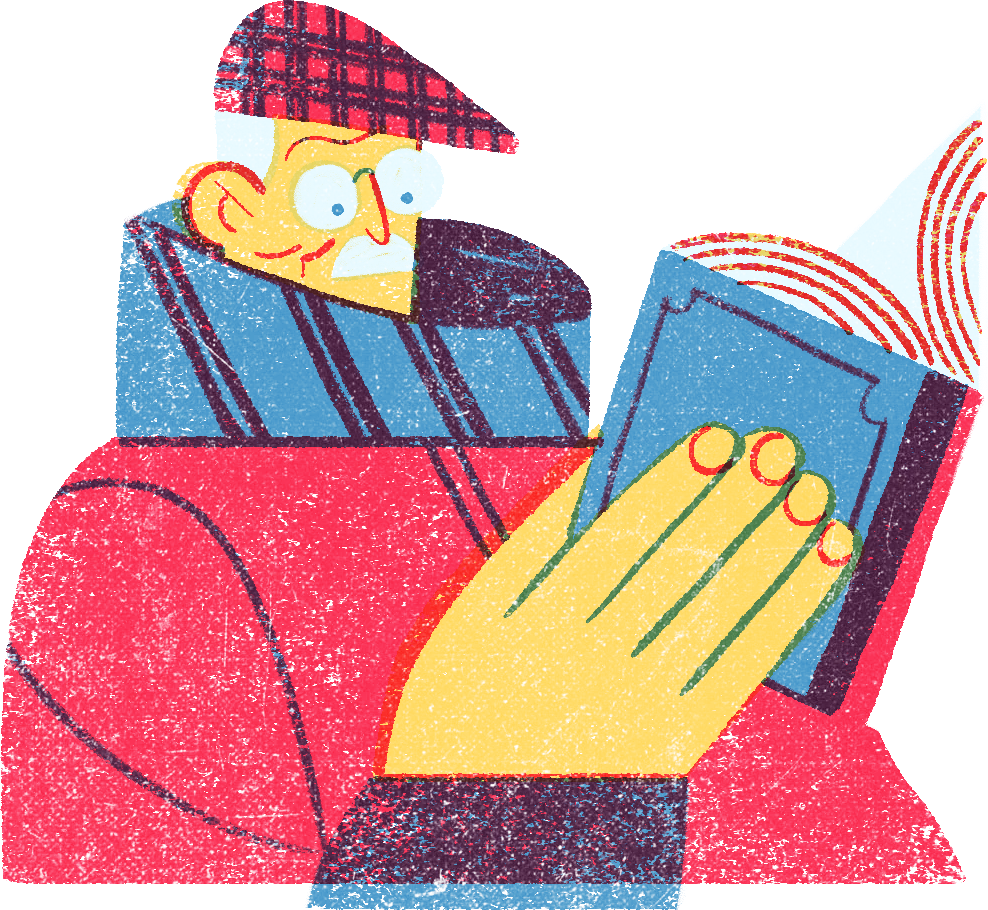 Gobierno de Chile - SUBDERE
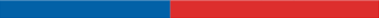 Ejecución Presupuestaria Transferencias Corrientes al 31 de Enero
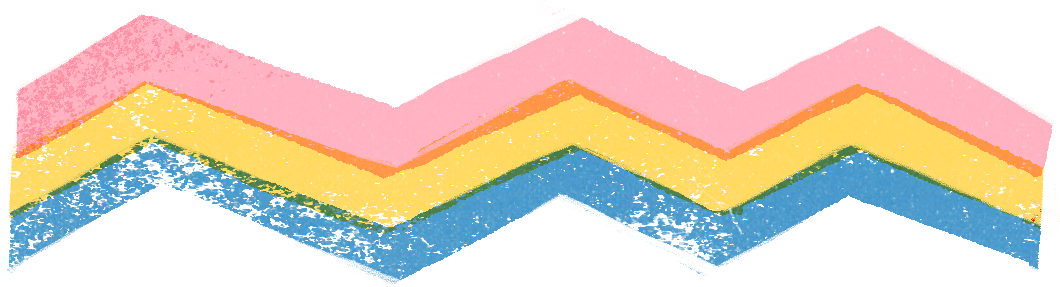 Montos en Miles de $
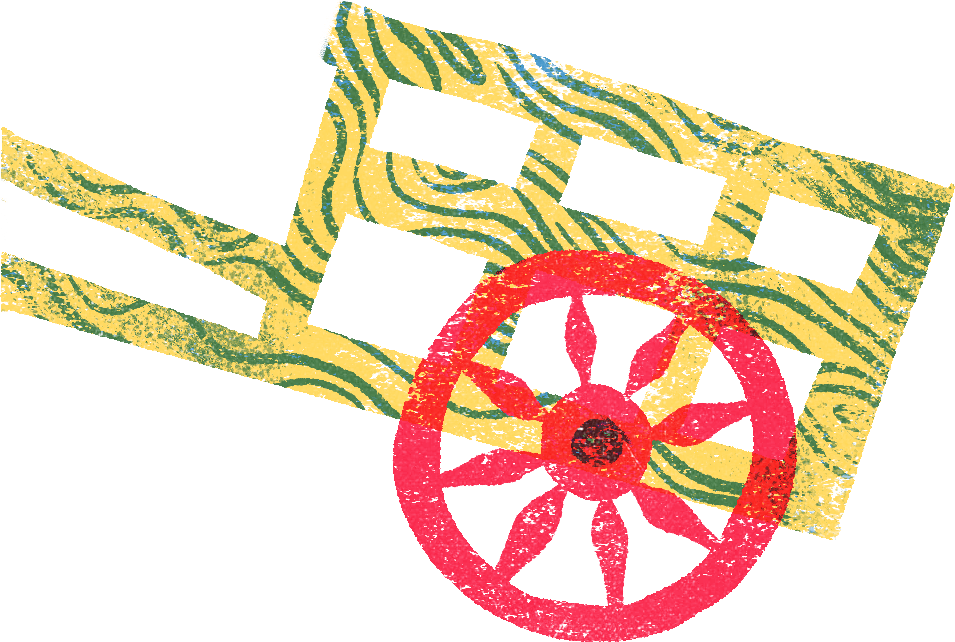 Gobierno de Chile - SUBDERE
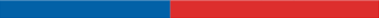 Ejecución Presupuestaria Transferencias de Capital al 31 de Enero
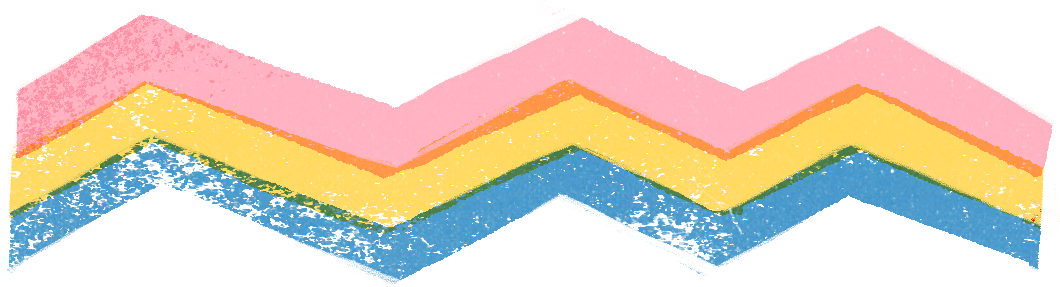 Montos en Miles de $
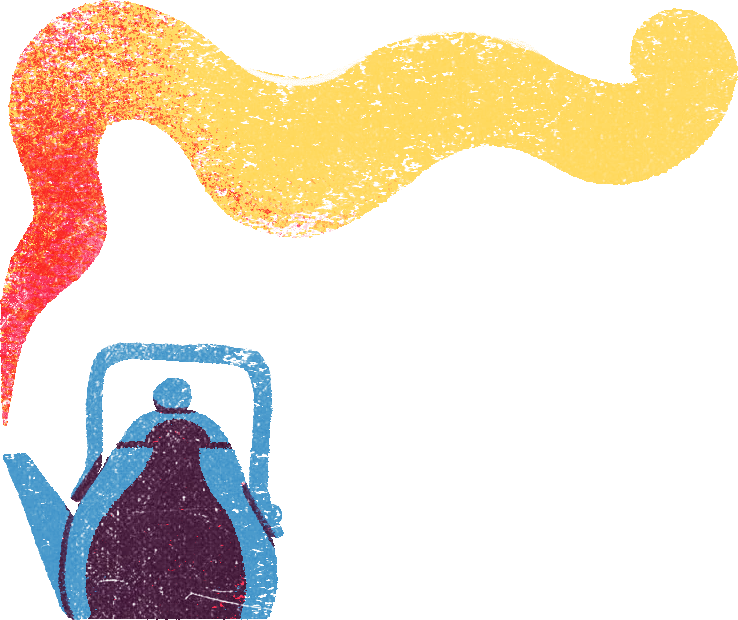 Gobierno de Chile - SUBDERE
Ejecución Presupuestaria Transferencias de Capital  al 31 de Enero
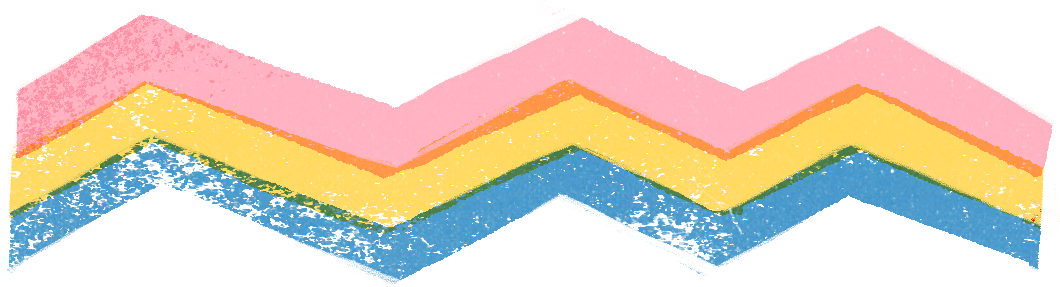 Gobierno de Chile - SUBDERE
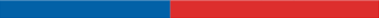 Ejecución Presupuestaria Adquisición de Activos no Financieros  al 31 de Enero
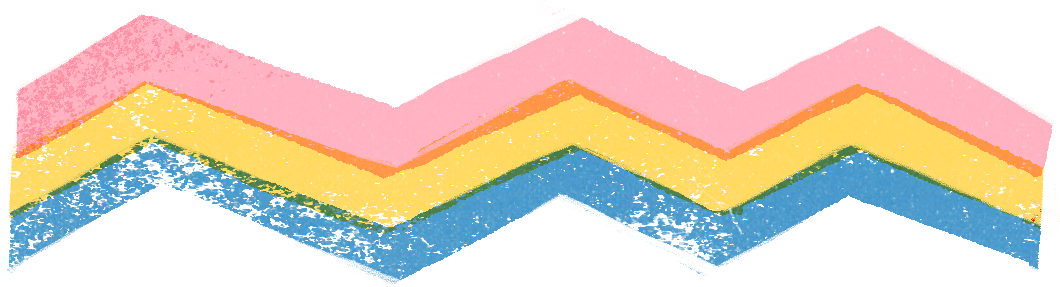 Montos en Miles de $
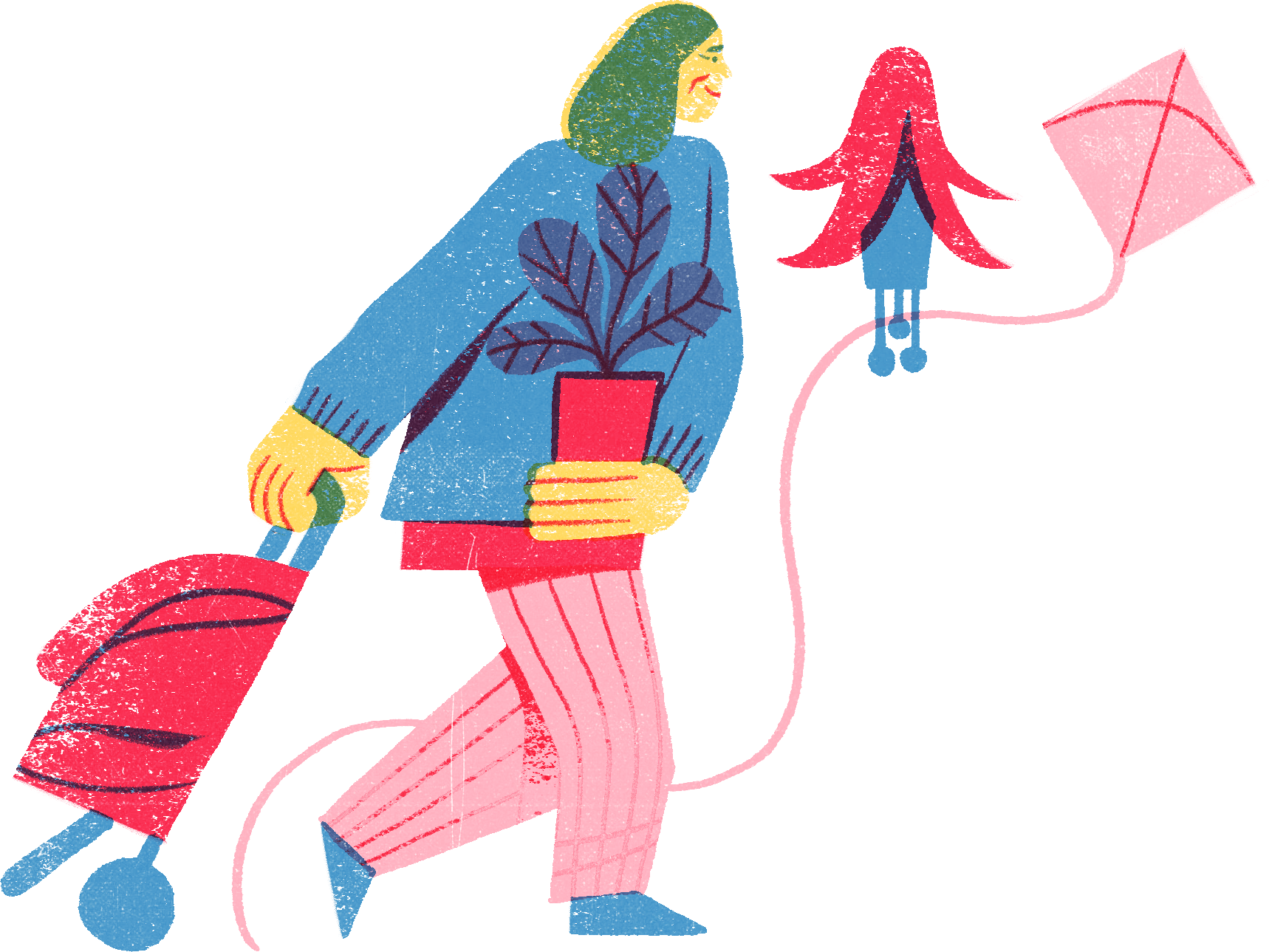 Gobierno de Chile - SUBDERE
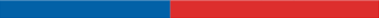 Ejecución Presupuestaria Adquisición de Activos no Financieros  al 31 de Enero
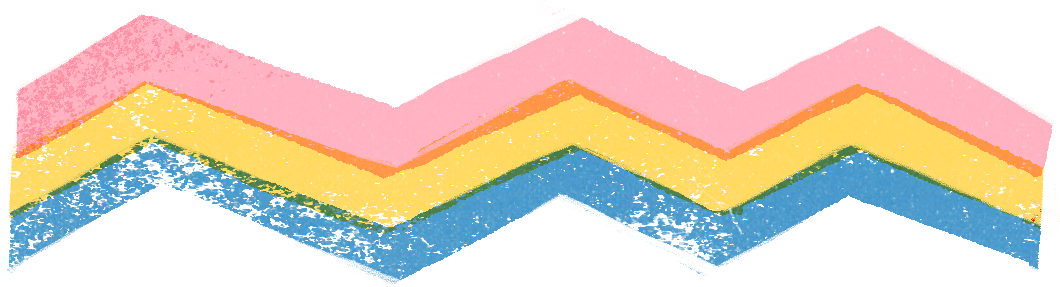 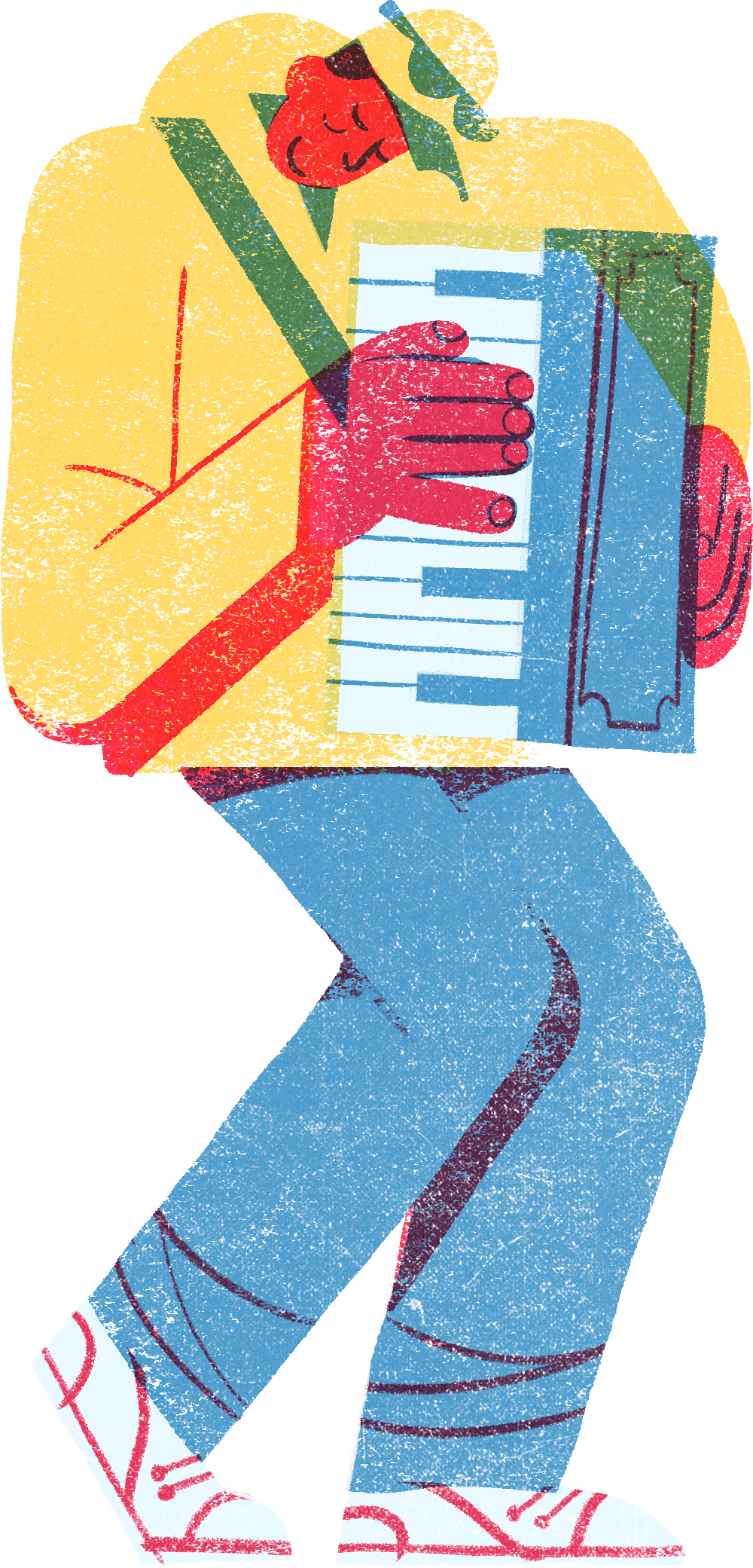 Gobierno de Chile - SUBDERE
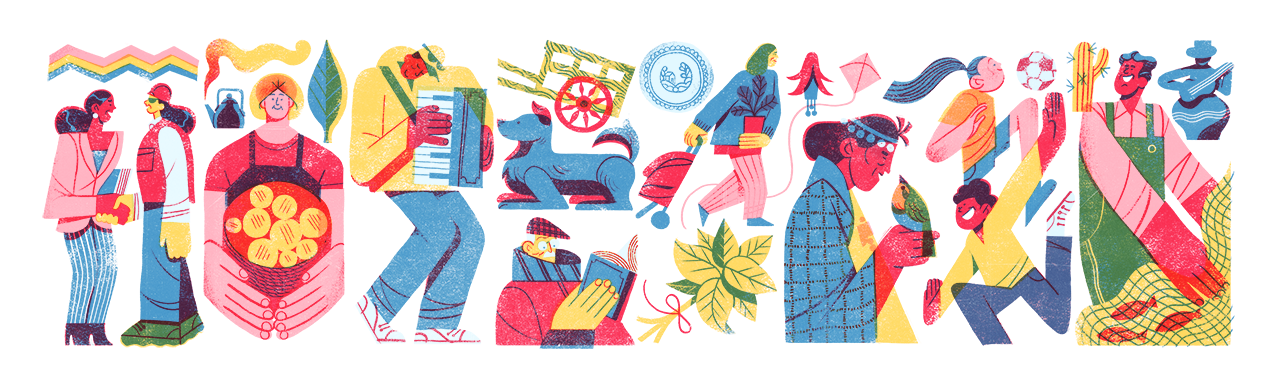 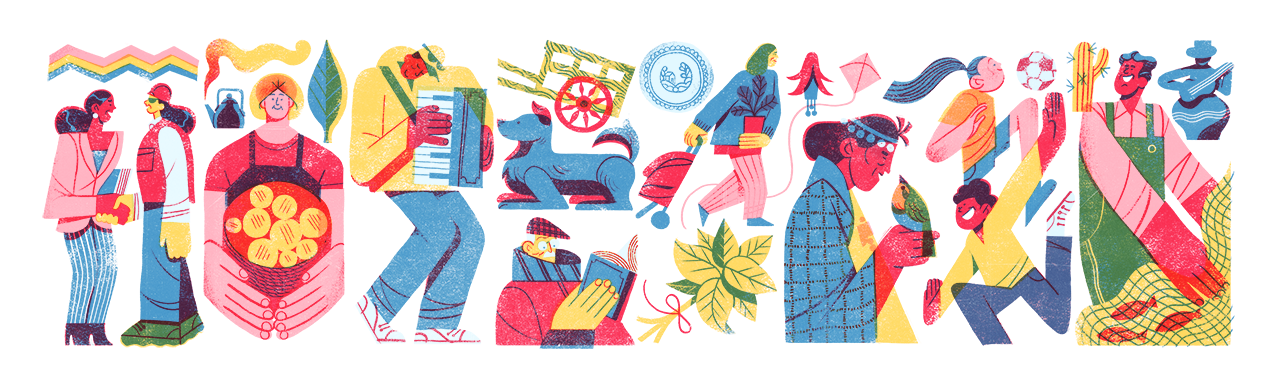 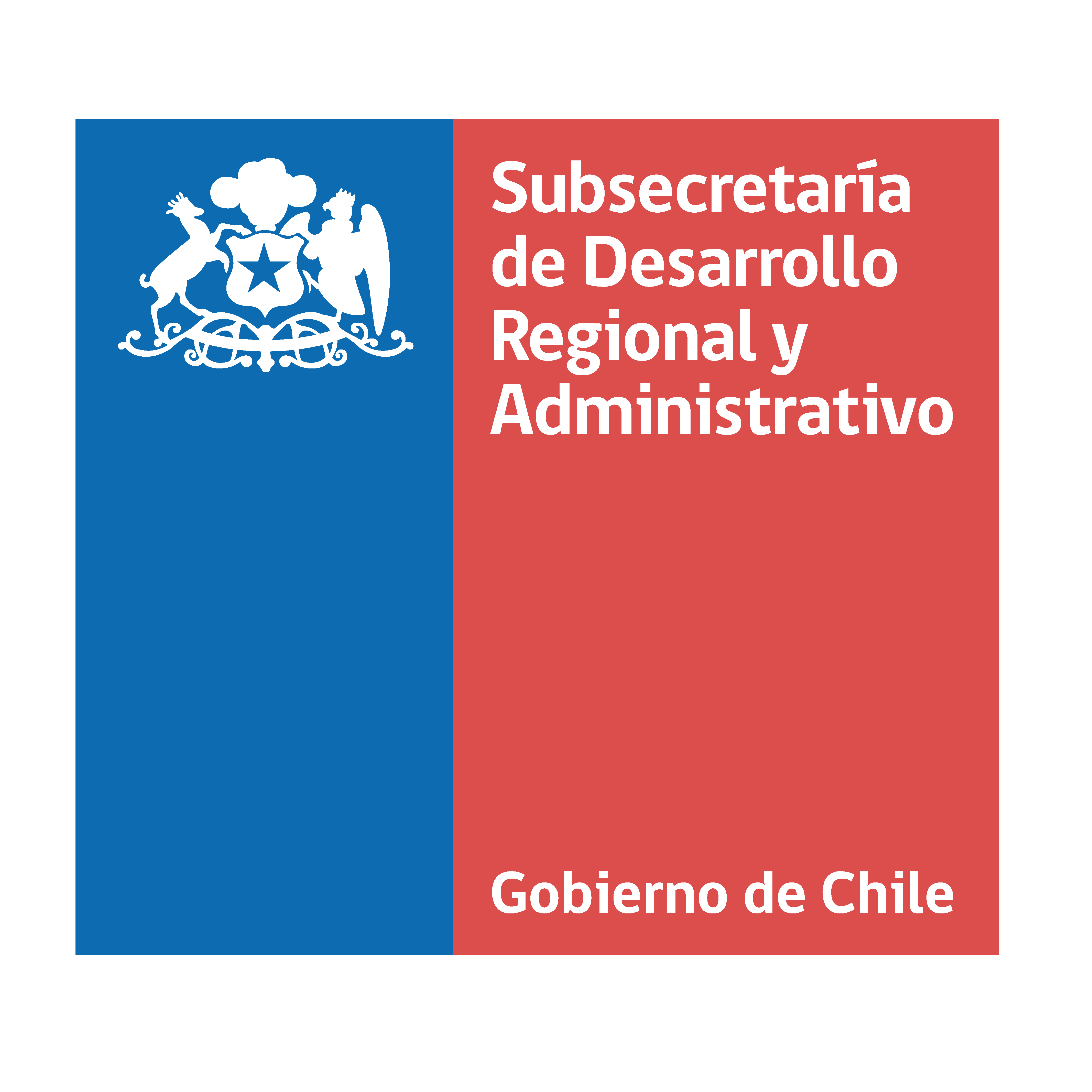